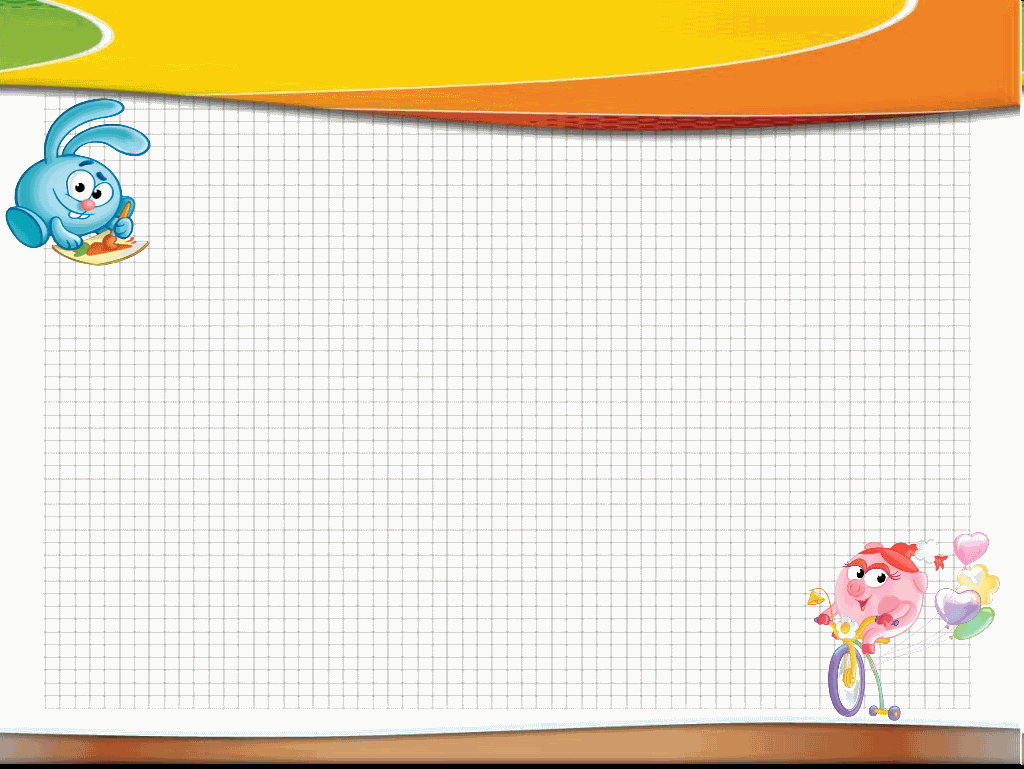 ГБОУ СОШ «ОЦ» с.Дубовый Умет муниципального района Волжский Самарской области
Тестовые вопросы по 
здоровому образу жизни 
2 класс

Работу выполнила:
учитель начальных классов 
ГБОУ СОШ «ОЦ» с.Дубовый Умет
 Колесникова Е.С.
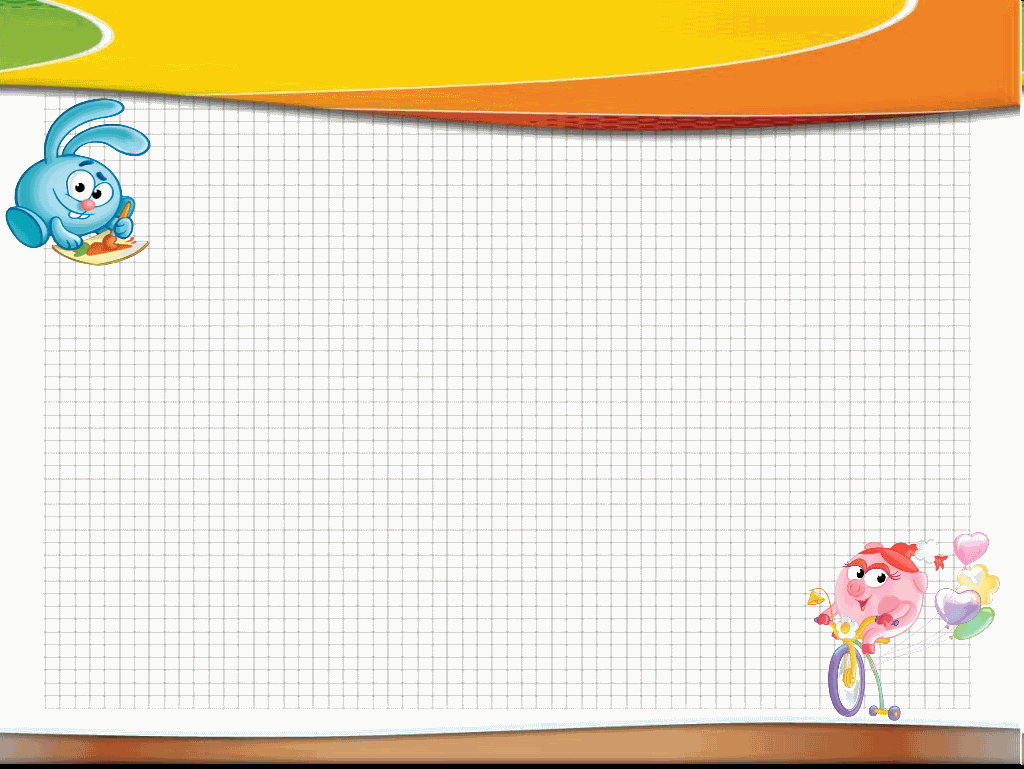 Как зовут изображённого сказочного героя, любящего чистоту? Выбери ответ.
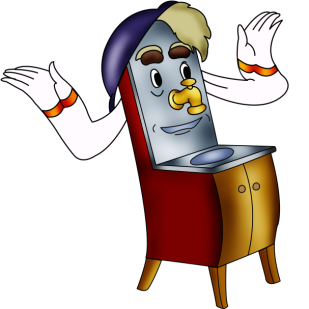 Гуффи           Мойдодыр         Плуто
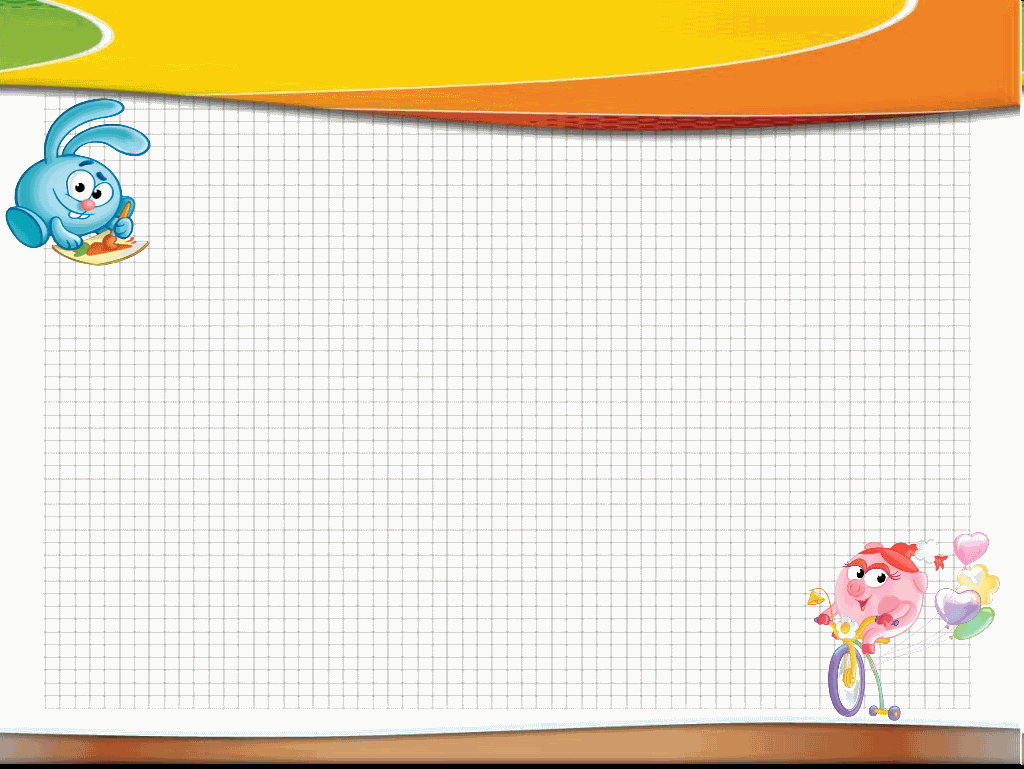 Попробуй еще раз
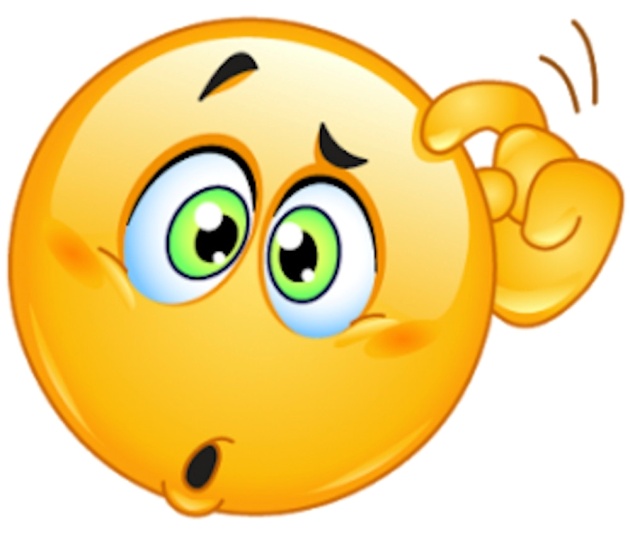 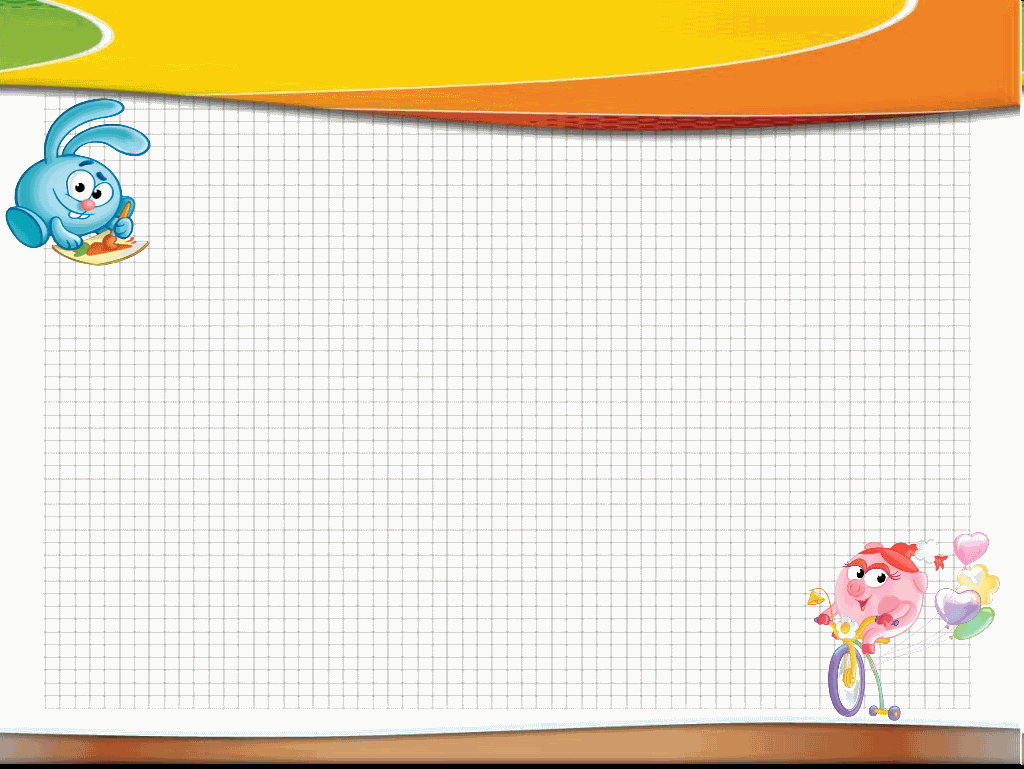 Молодец
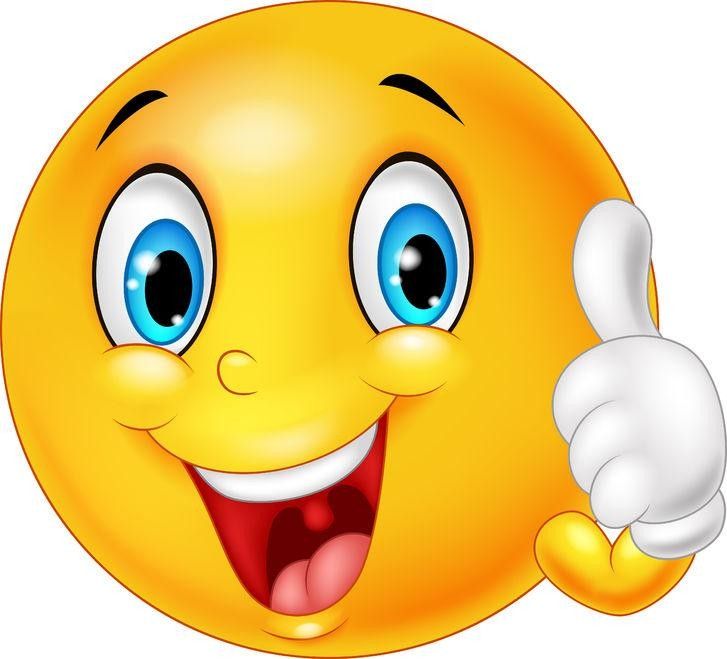 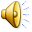 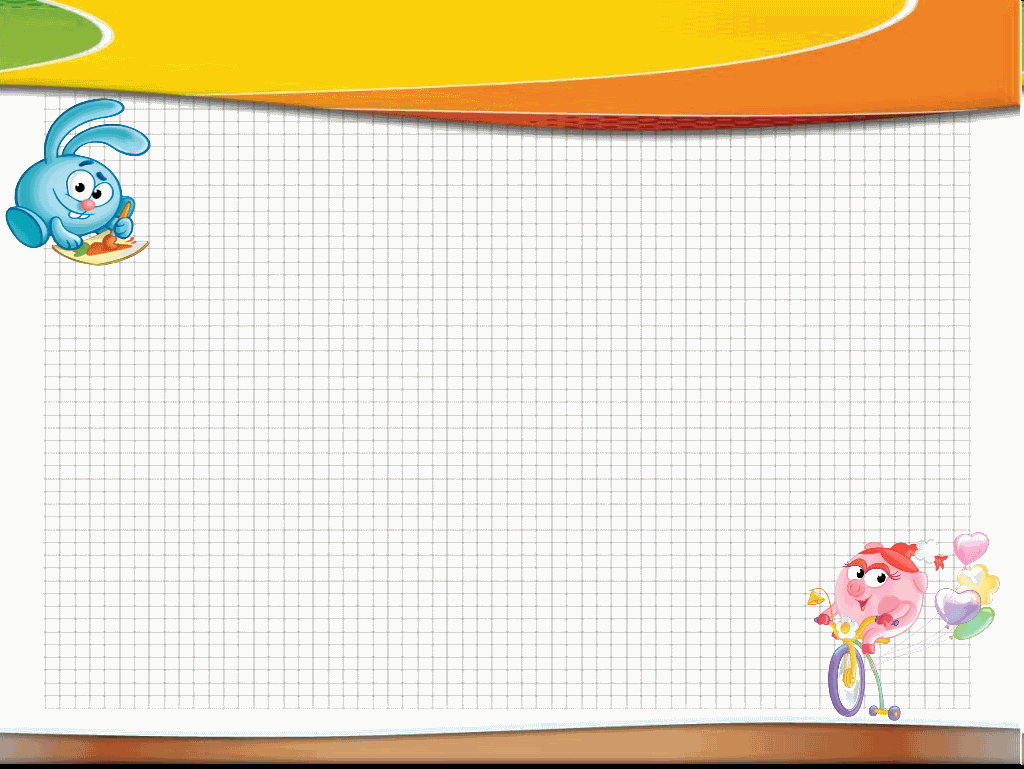 Выбери предмет, который необходим человеку для ухода за кожей.
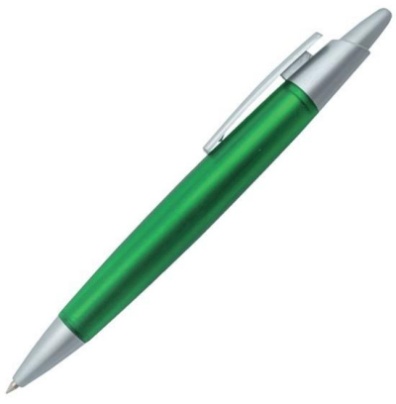 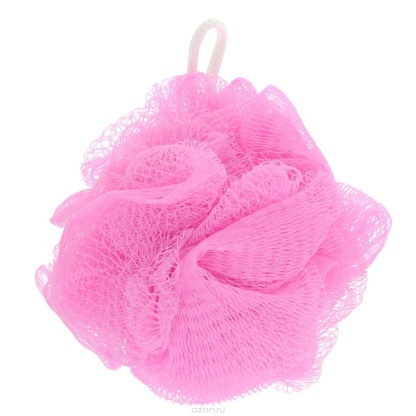 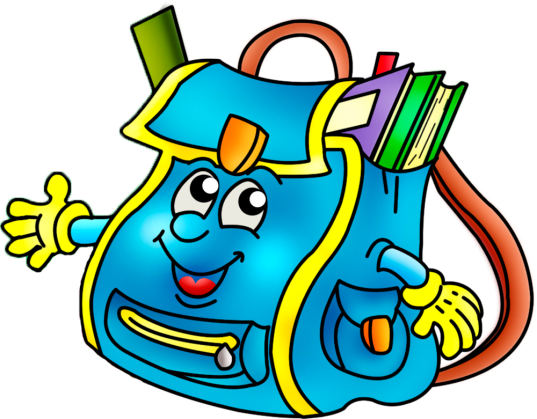 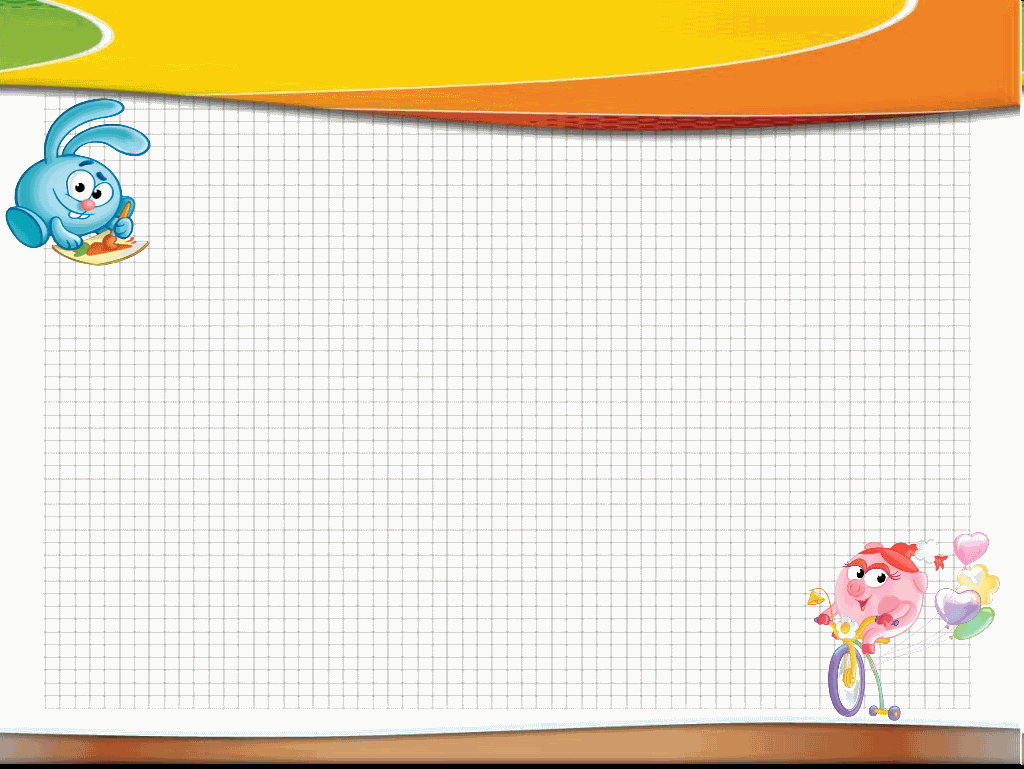 Попробуй еще раз
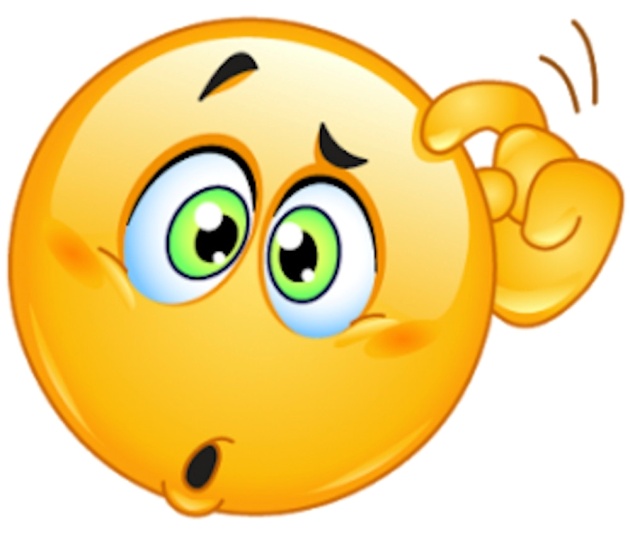 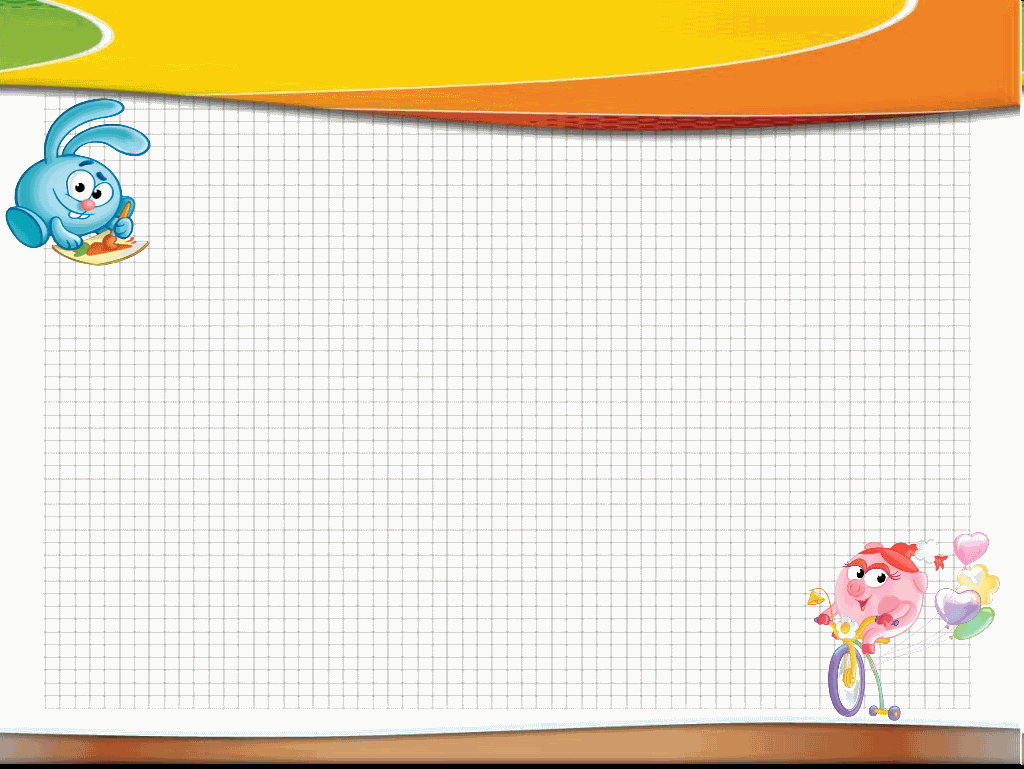 Молодец
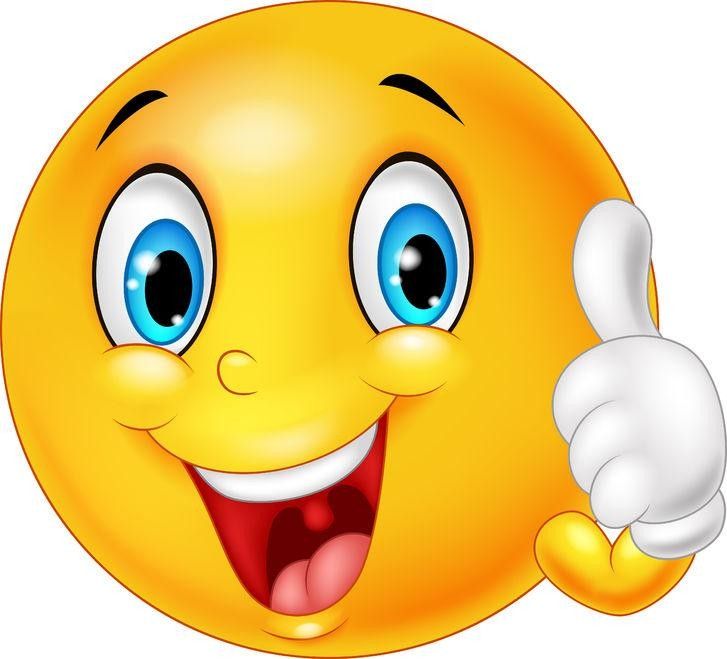 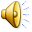 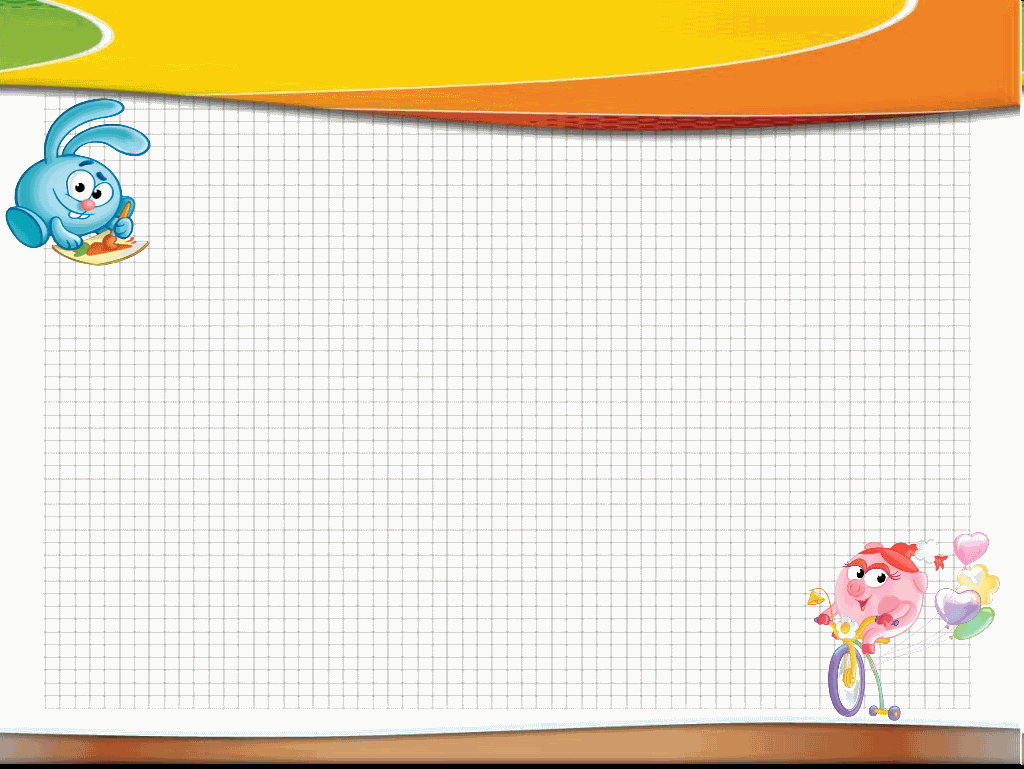 Выбери продукт питания, полезный для здоровья.
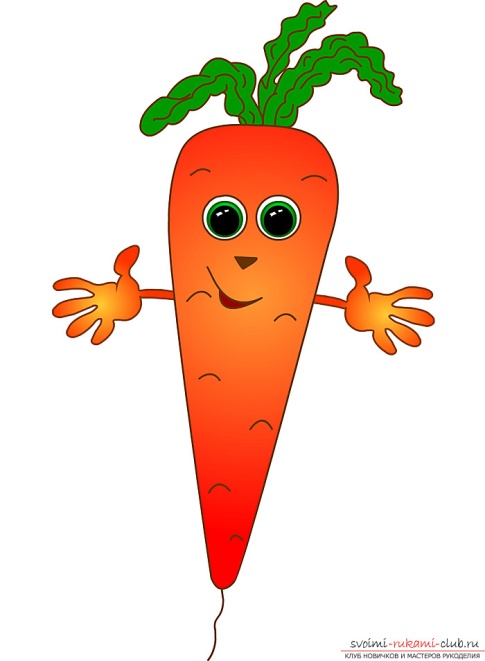 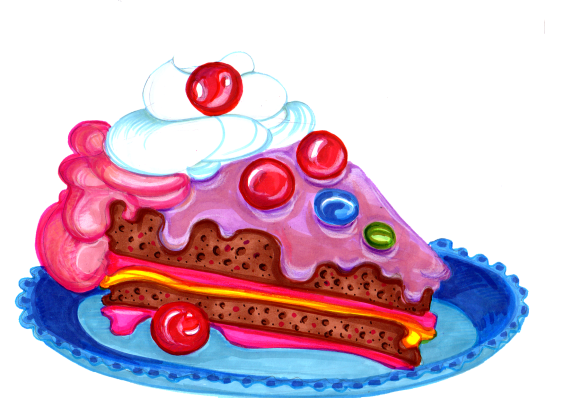 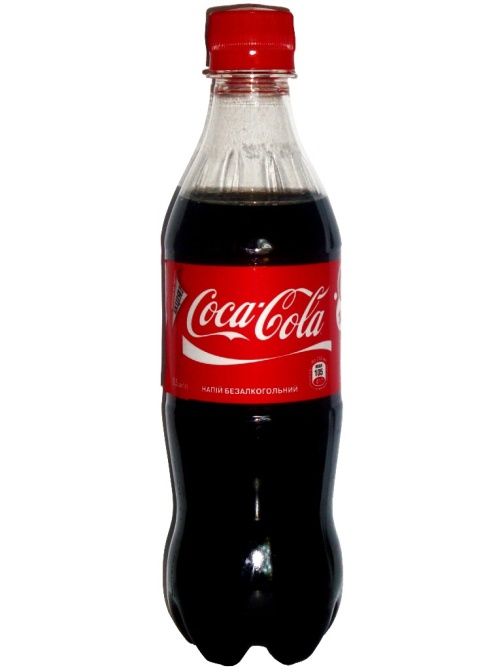 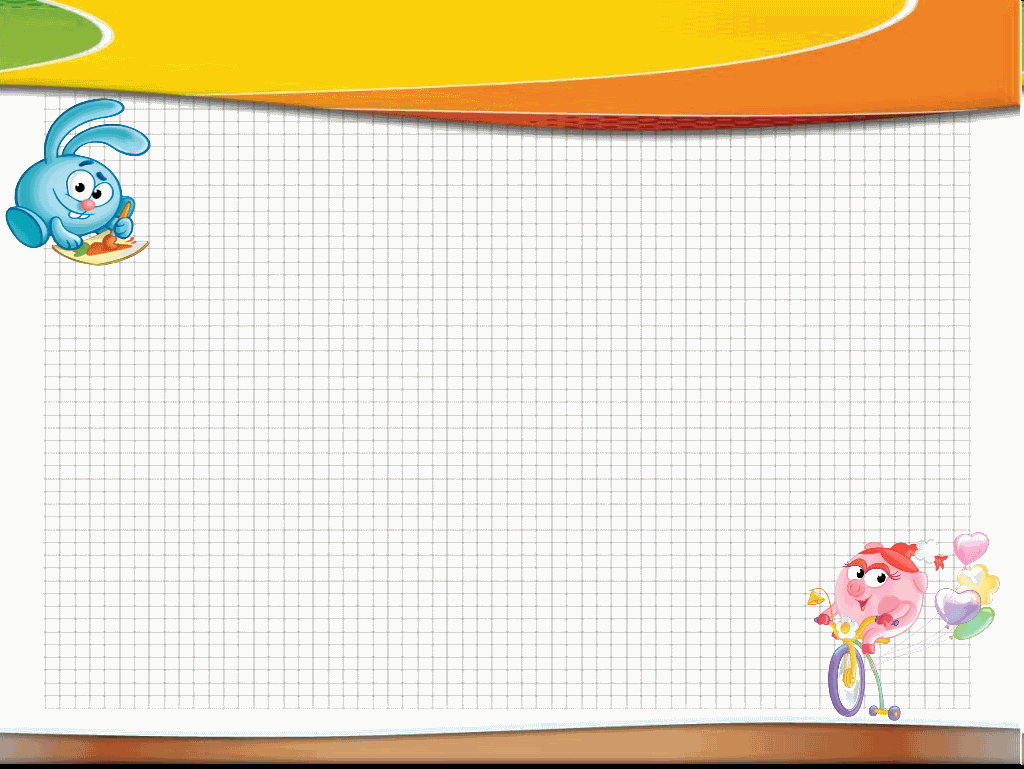 Попробуй еще раз
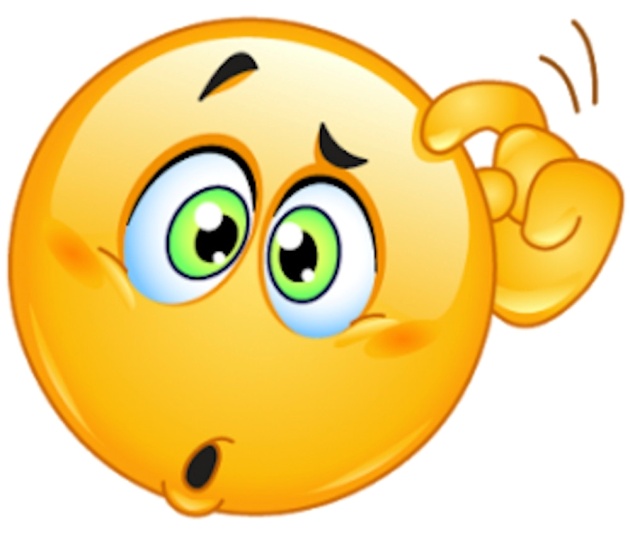 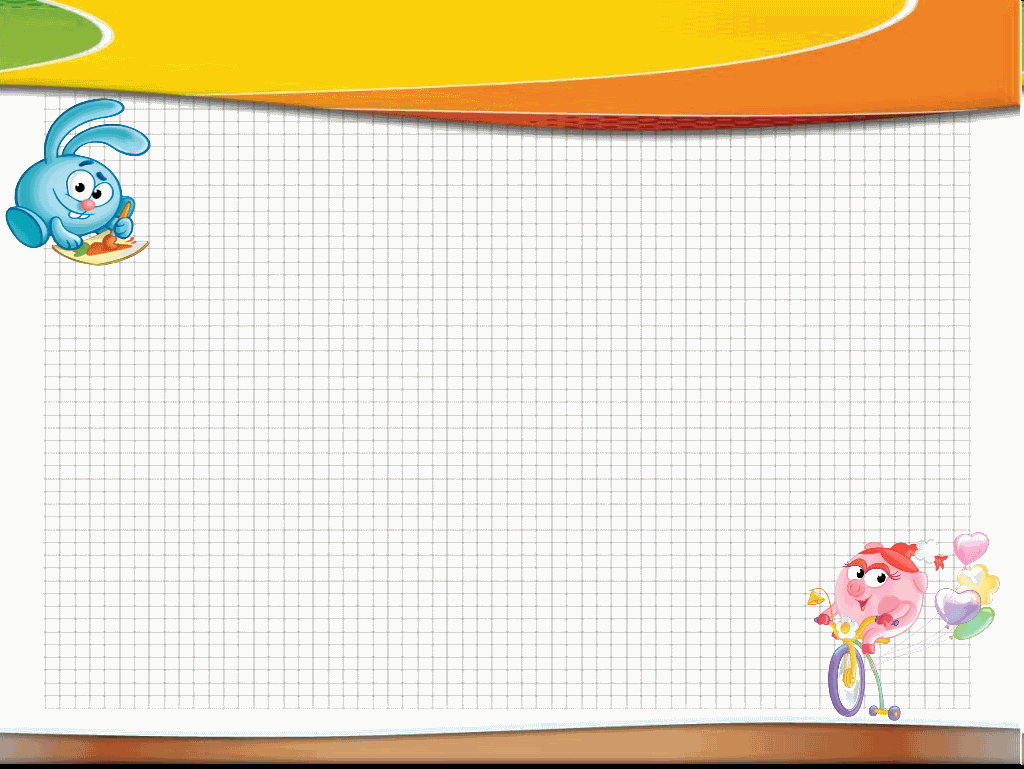 Молодец
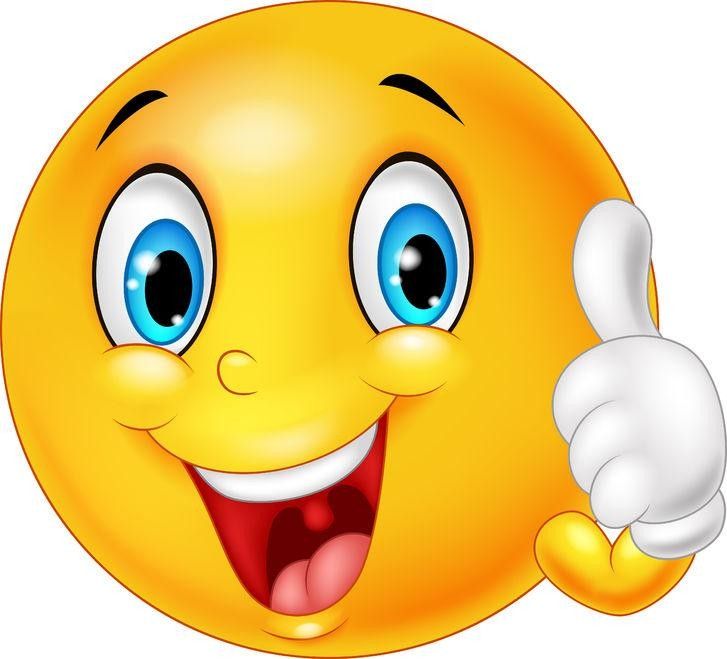 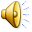 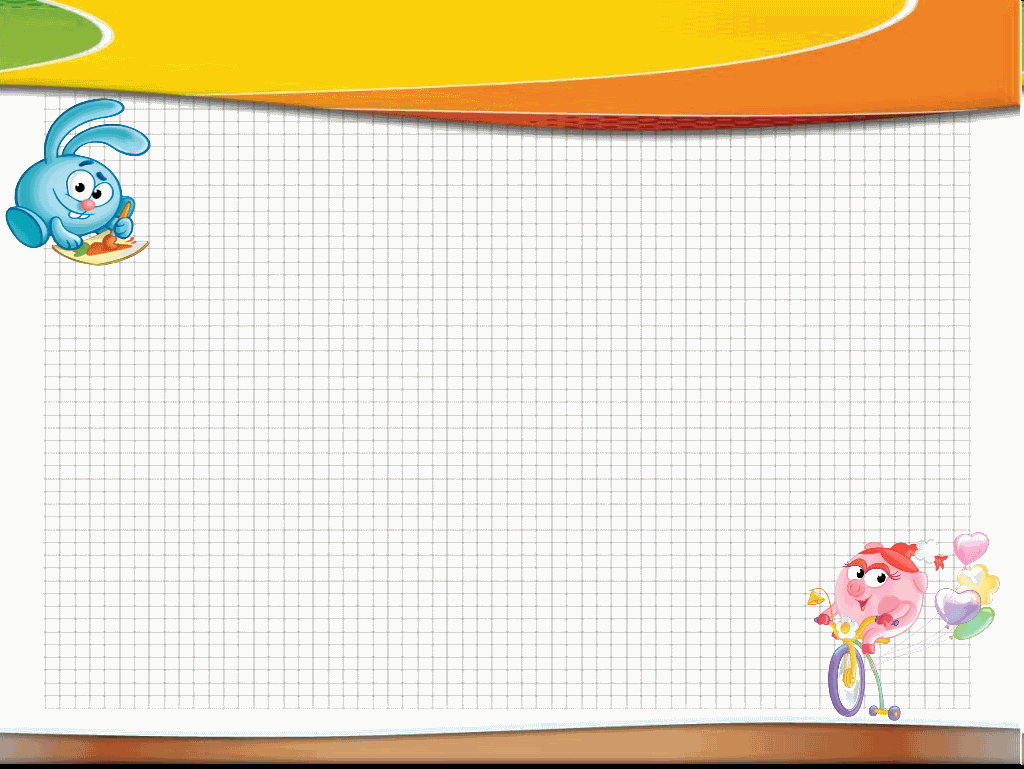 Прочитай загадку. Выбери отгадку.Болеть мне некогда друзья,В футбол, хоккей играю я.И я собою очень горд,Что дарит мне здоровье…торт            сорт      спорт
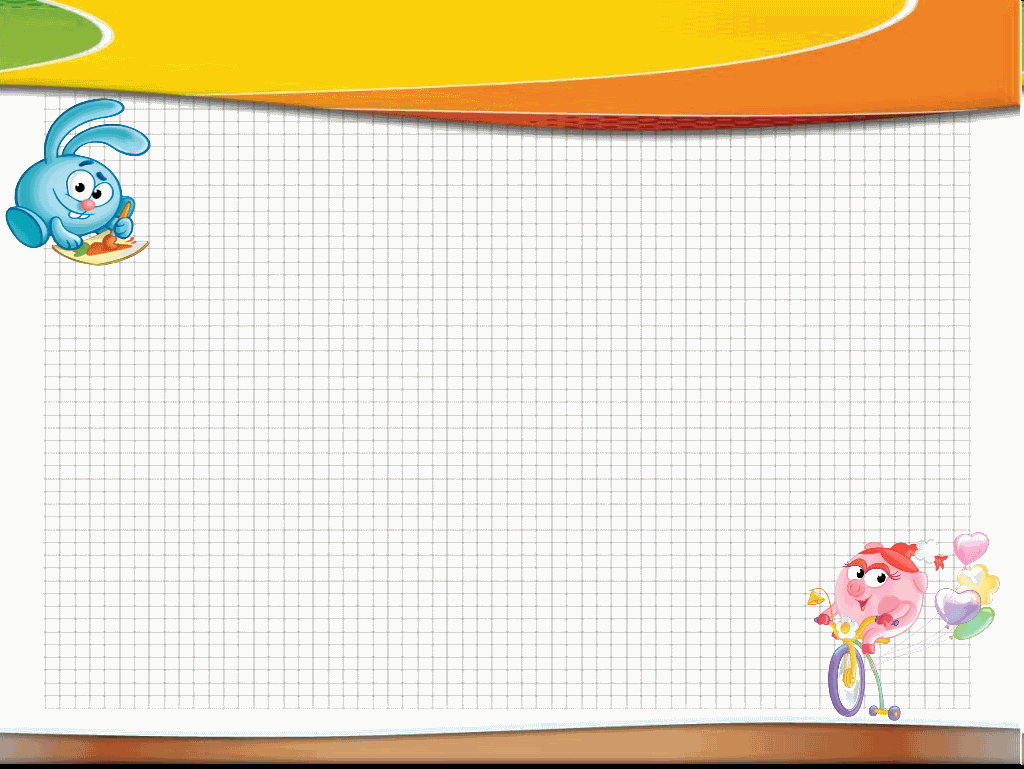 Попробуй еще раз
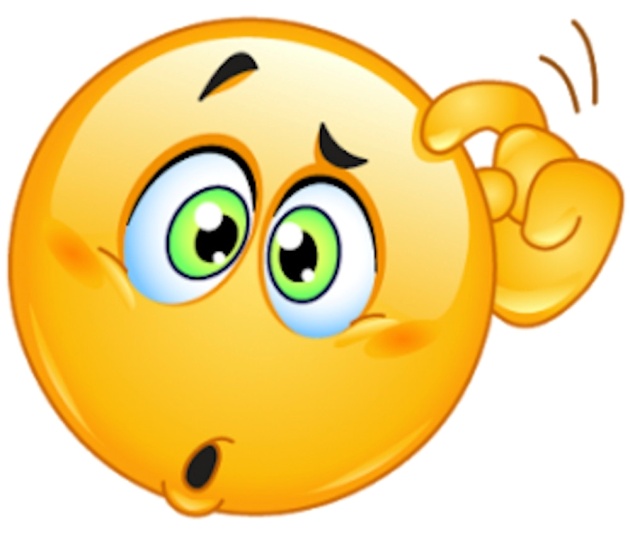 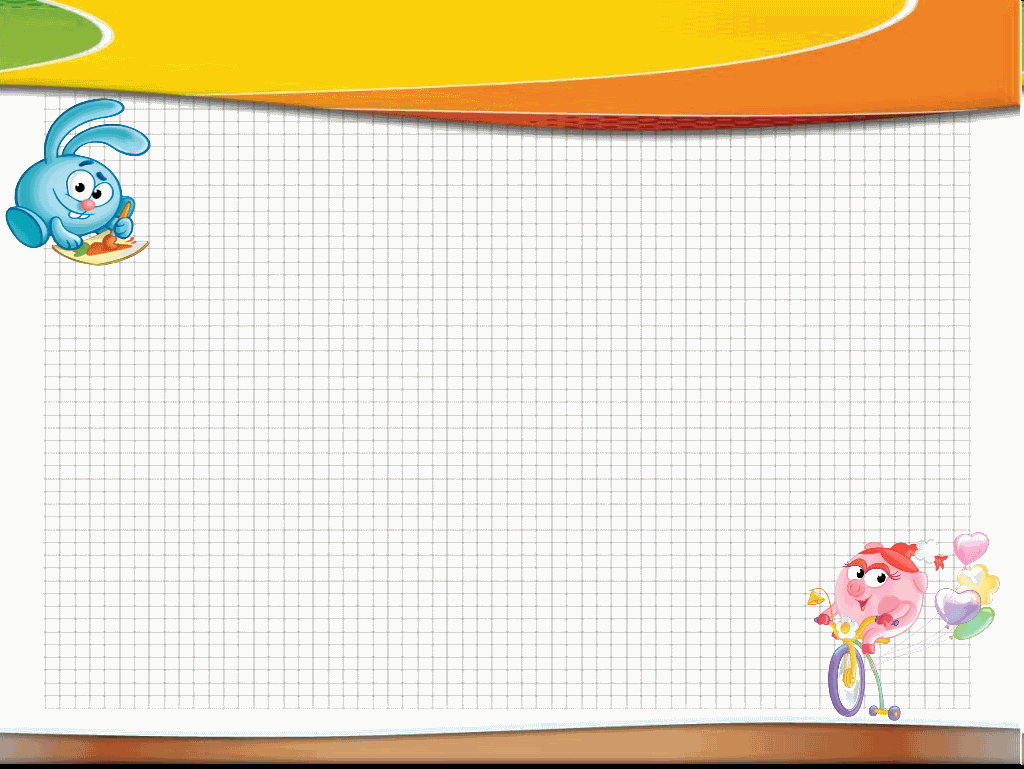 Молодец
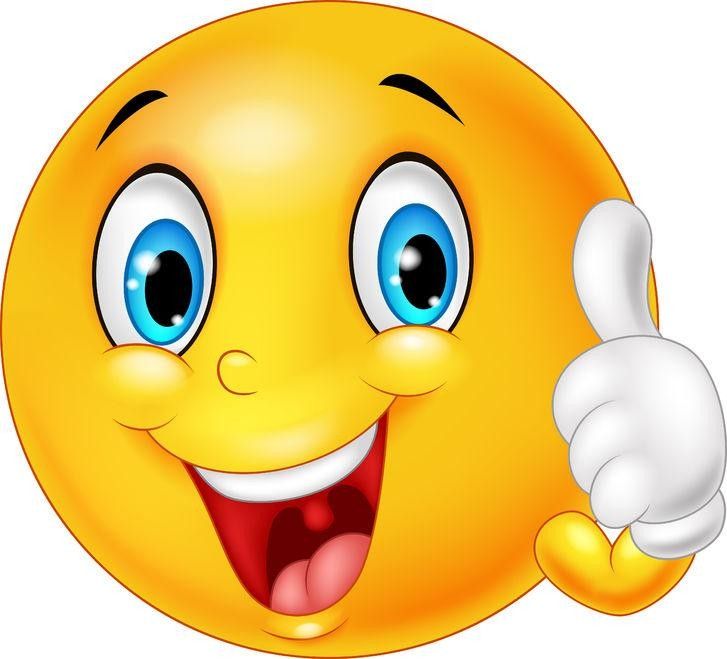 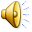 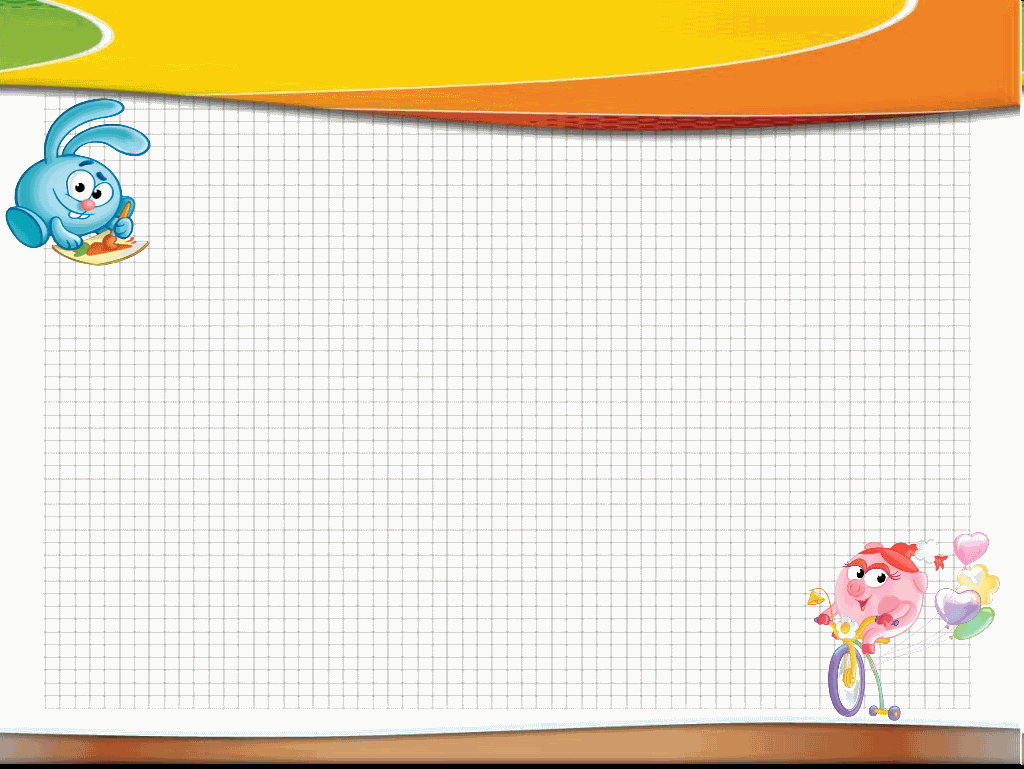 Выбери картинку, где изображена правильная посадка за партой.
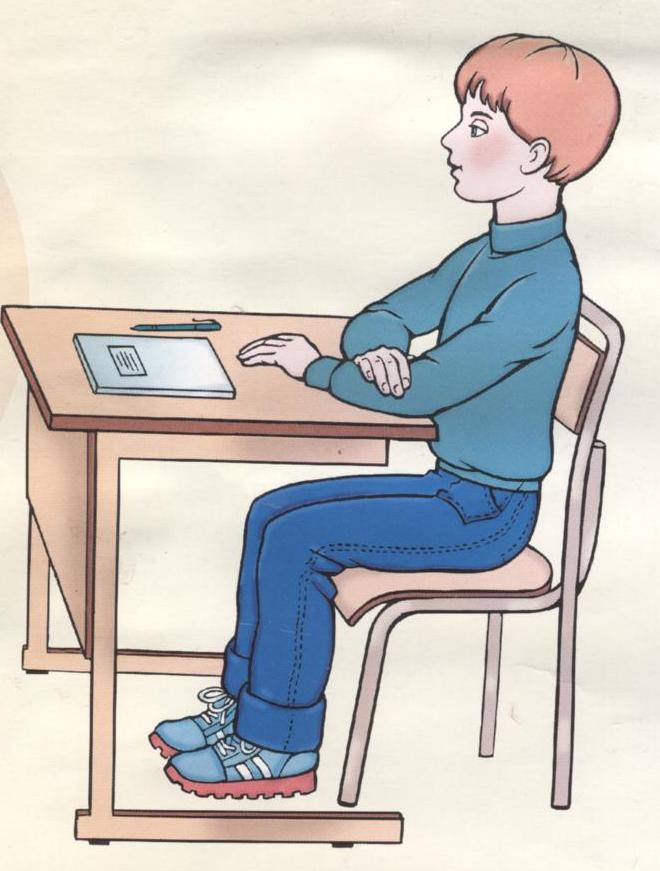 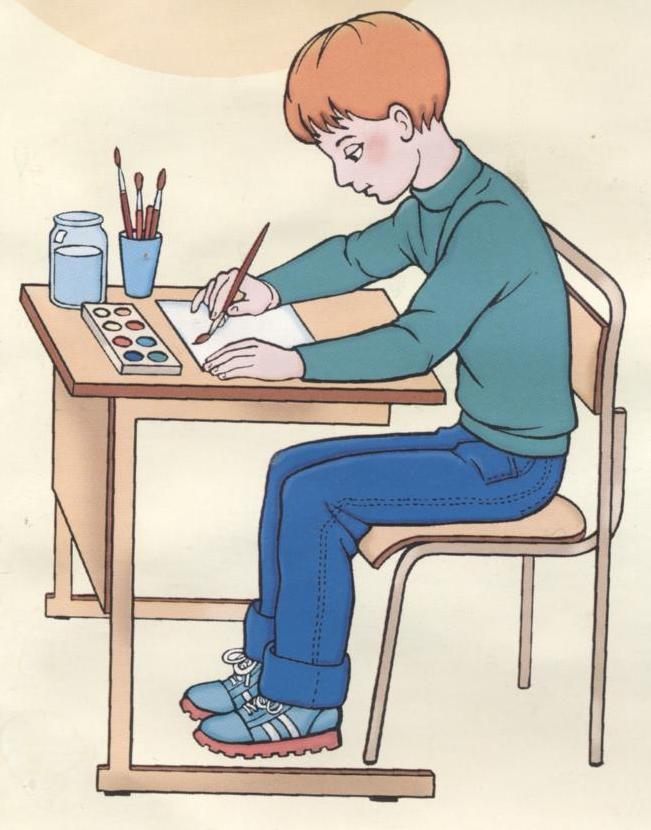 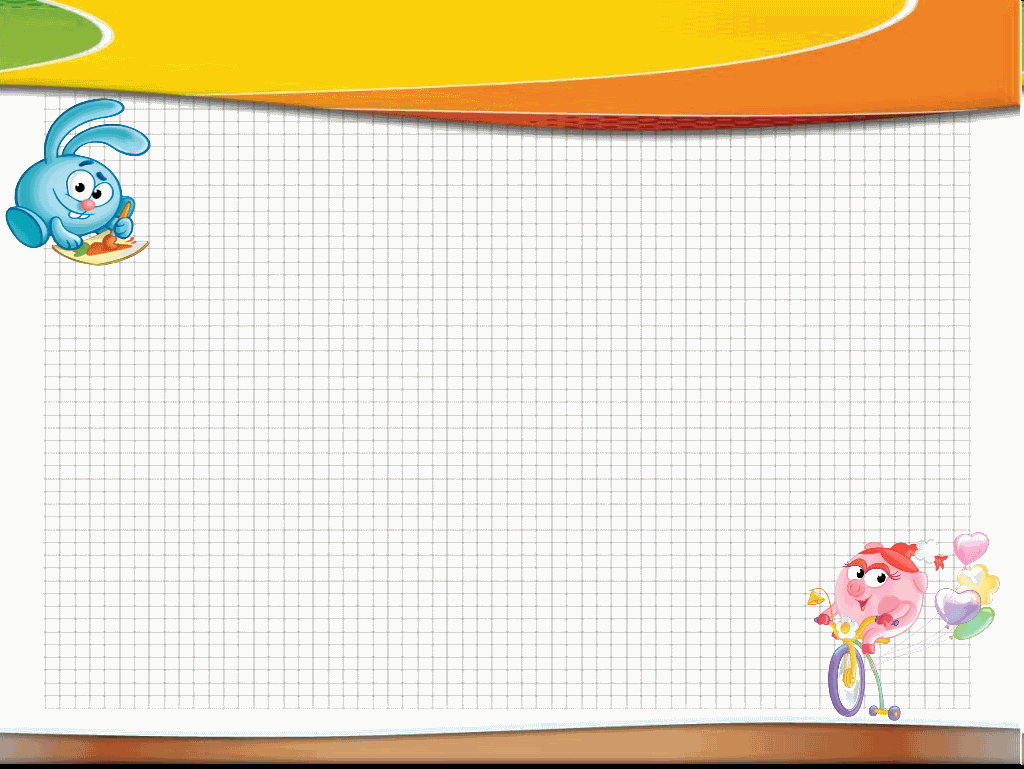 Попробуй еще раз
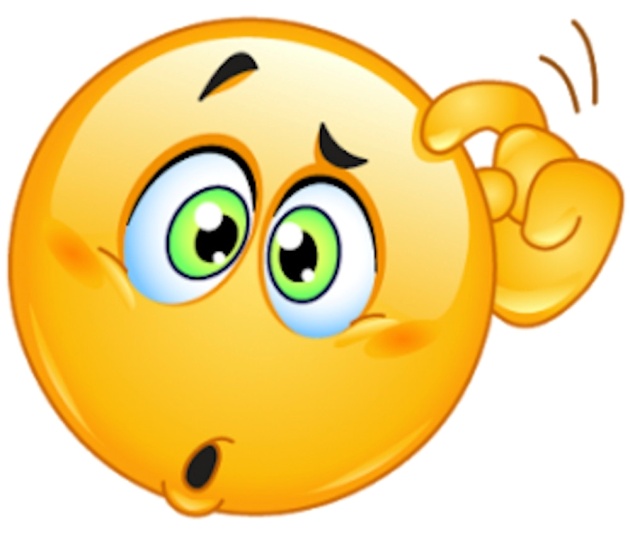 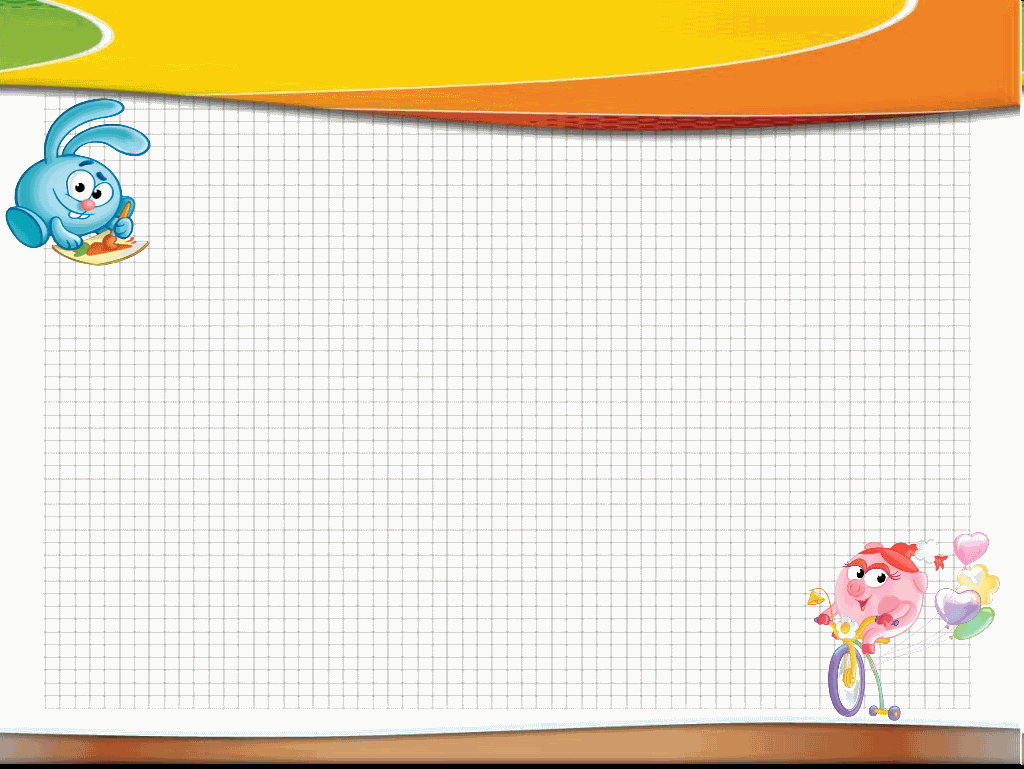 Молодец
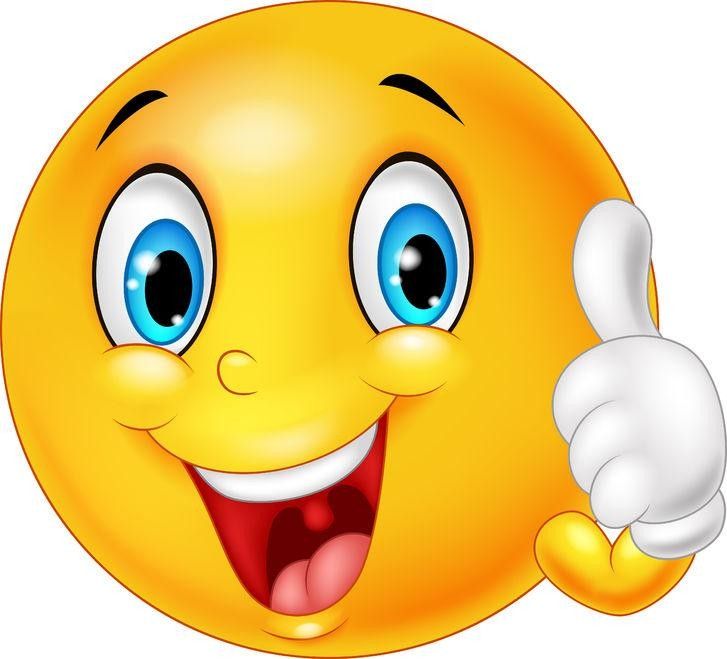 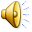 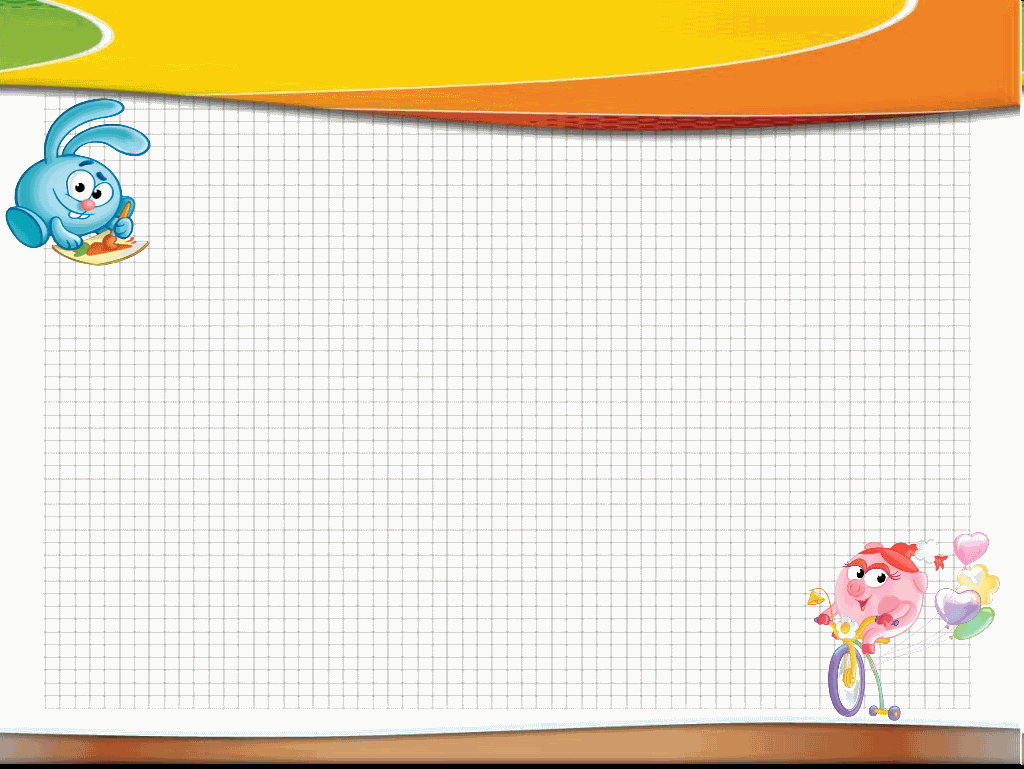 Как следует вести себя при ссоре с другом?
обозвать 
ударить					
спокойно поговорить о причине ссоры
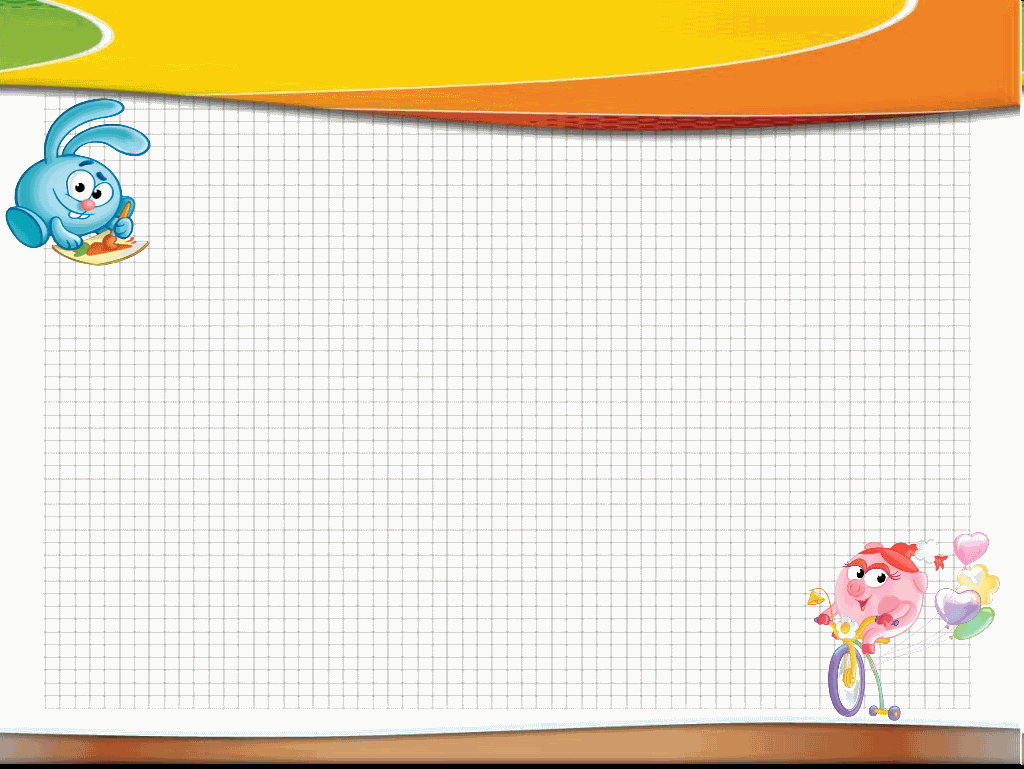 Попробуй еще раз
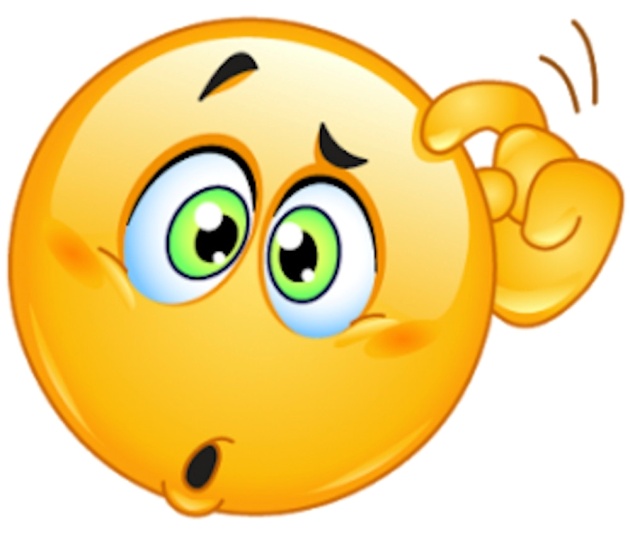 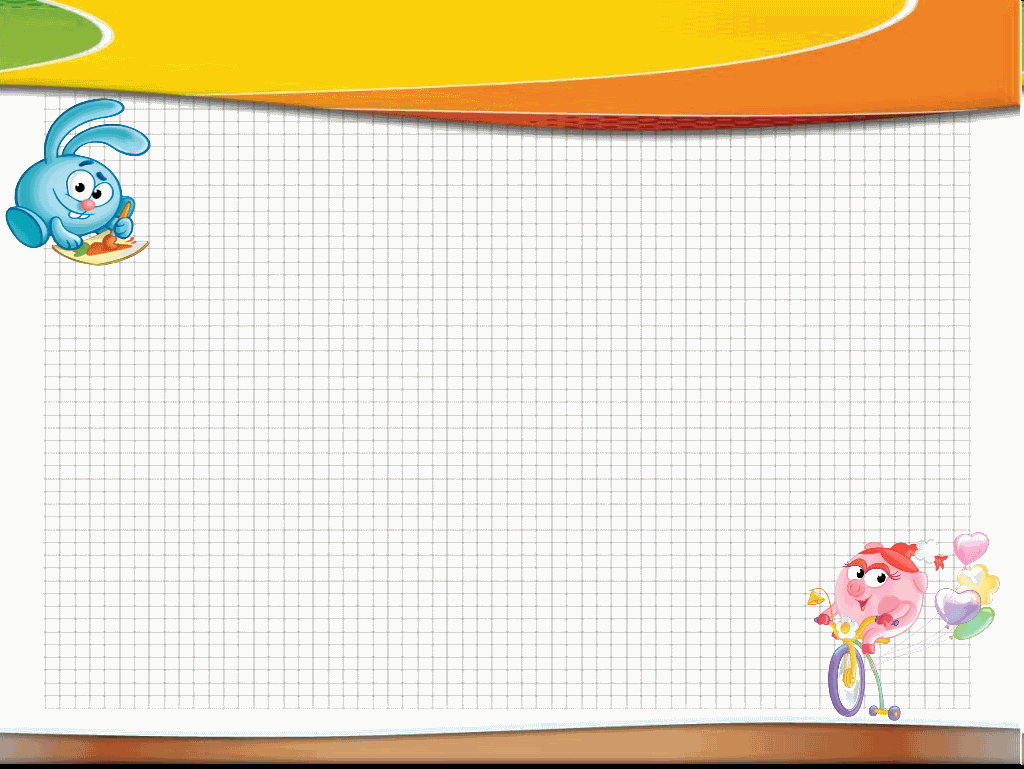 Молодец
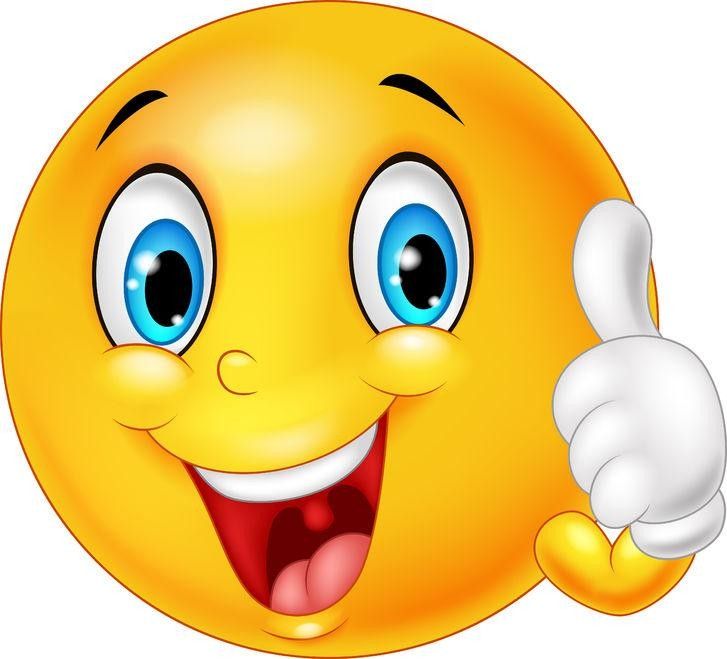 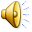 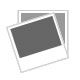 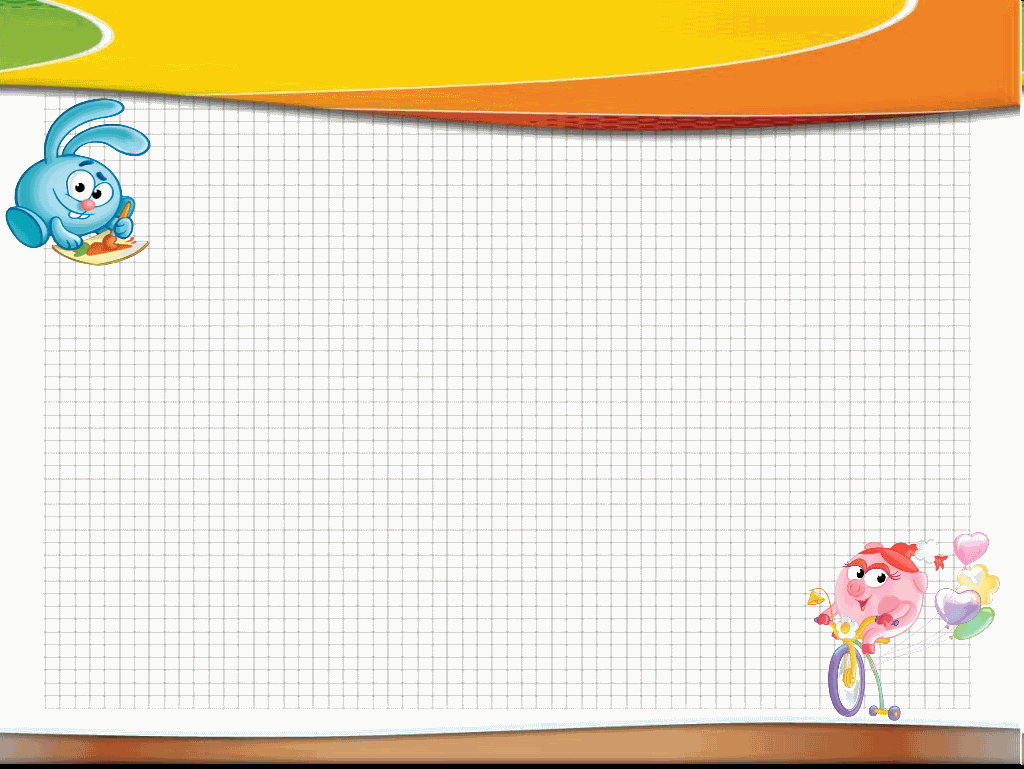 Выбери картинку, на которой изображено полезное для здоровья человека занятие.
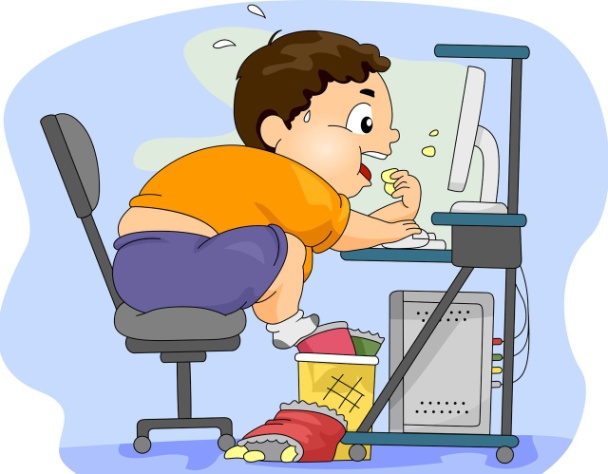 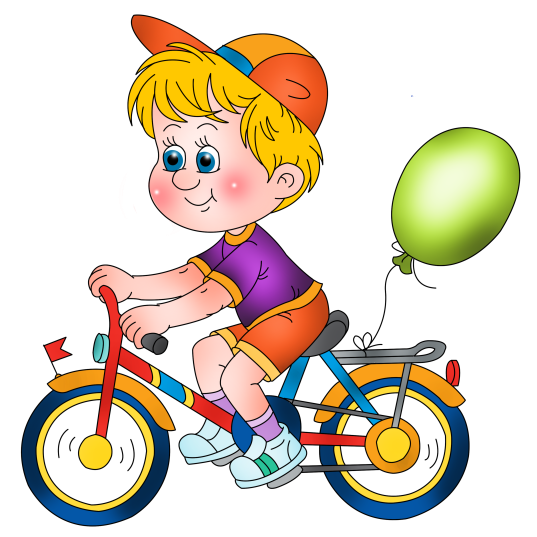 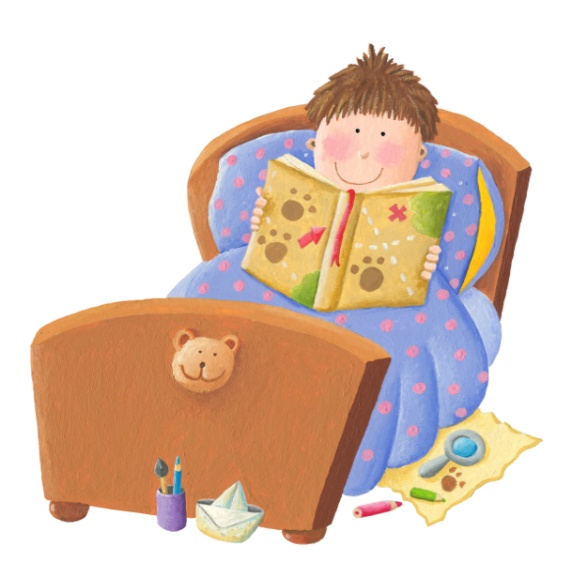 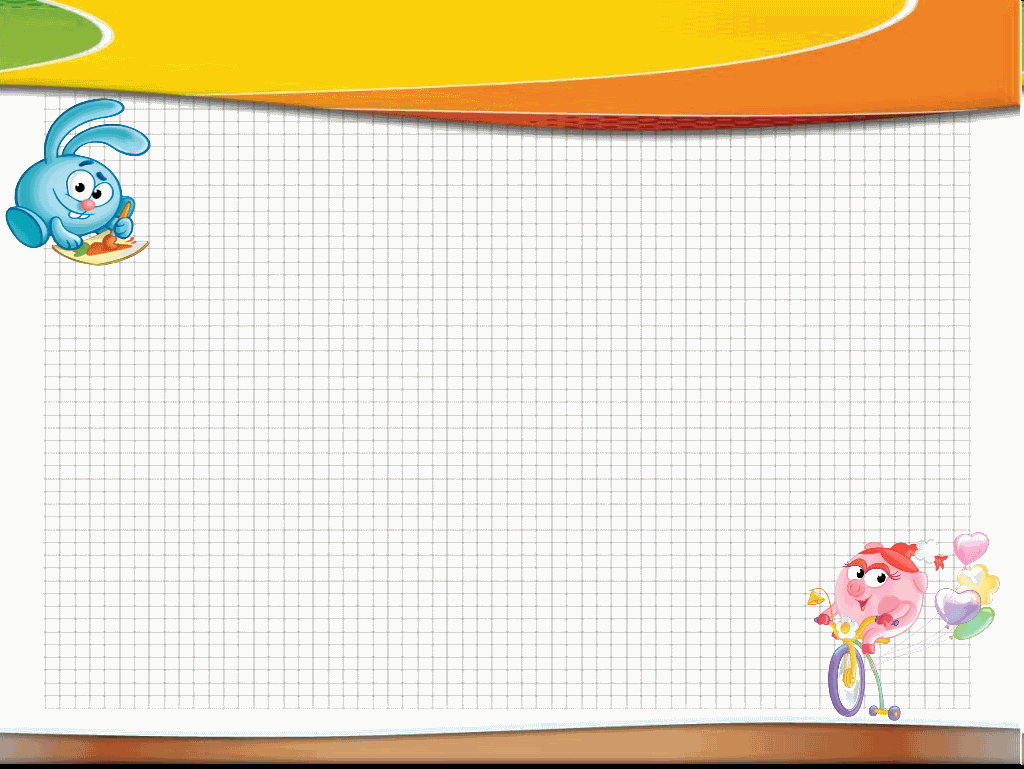 Попробуй еще раз
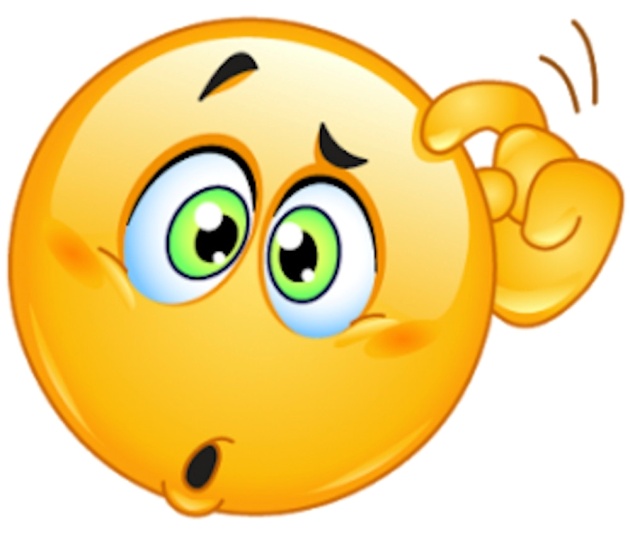 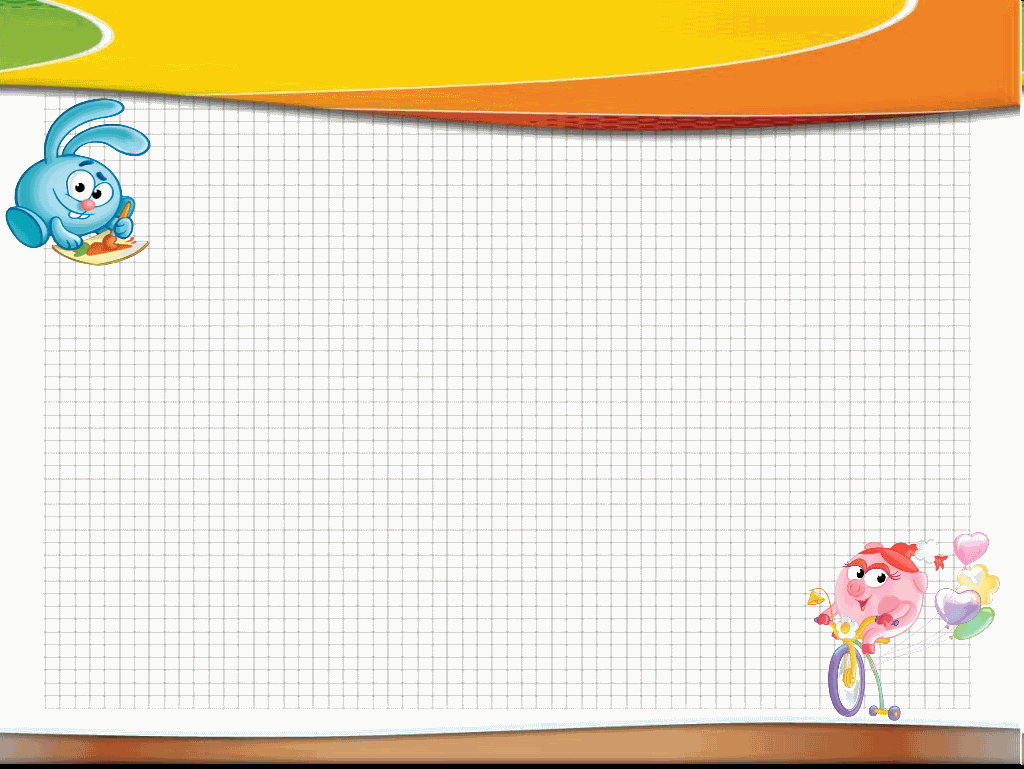 Молодец
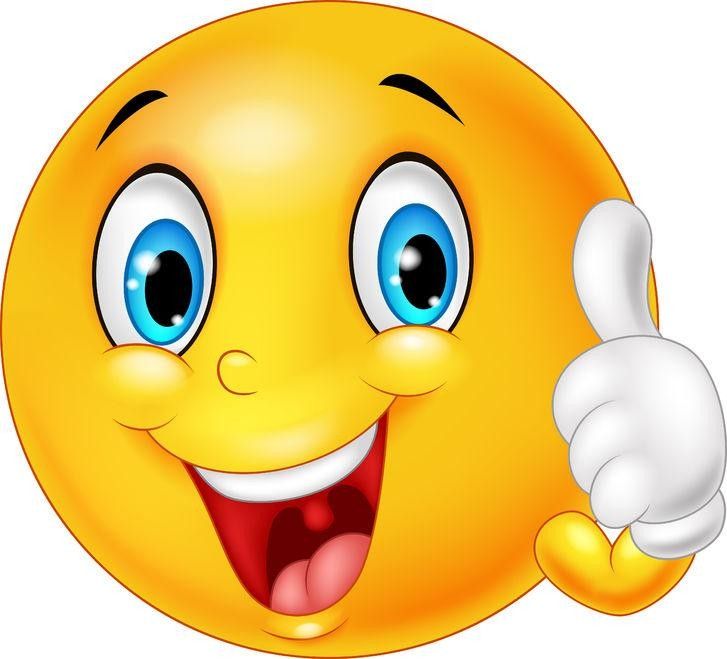 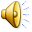 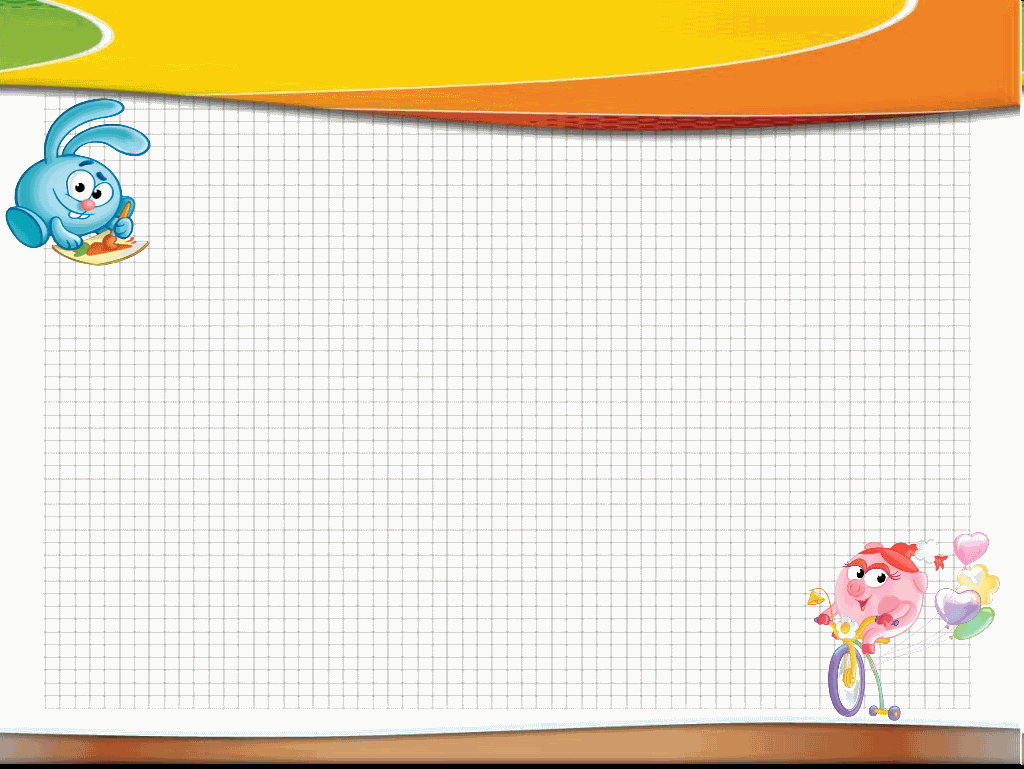 Выбери то действие, которое приносит пользу здоровью.
ходить в грязной одежде			
есть больше сладостей
чаще бывать на свежем воздухе
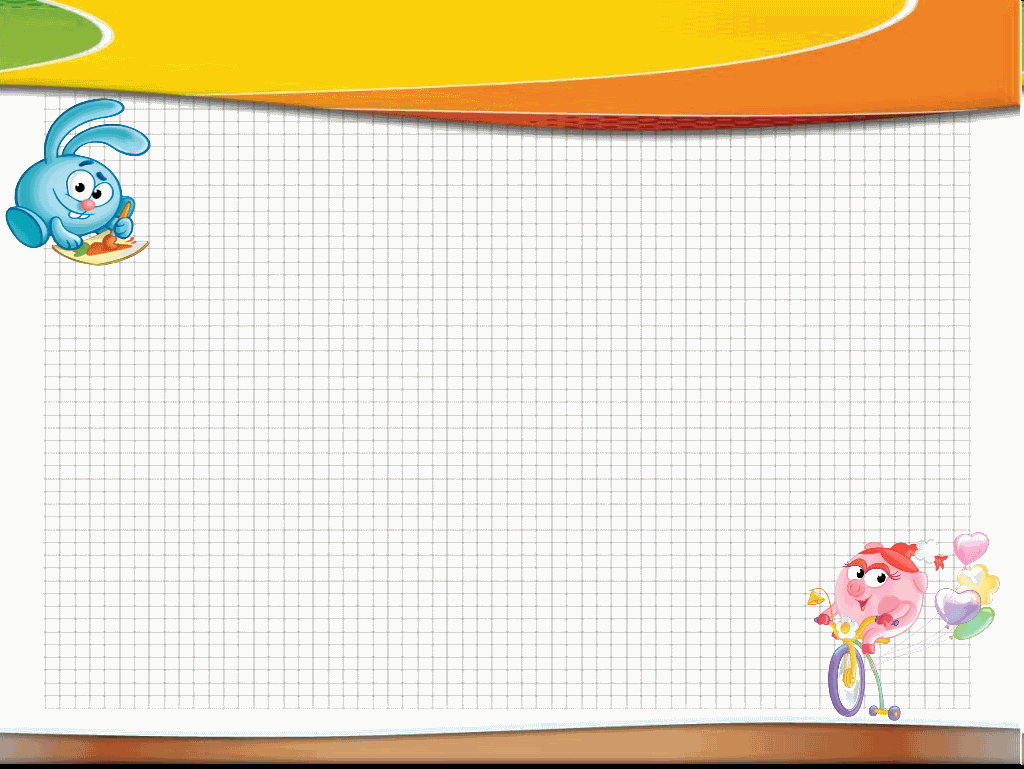 Попробуй еще раз
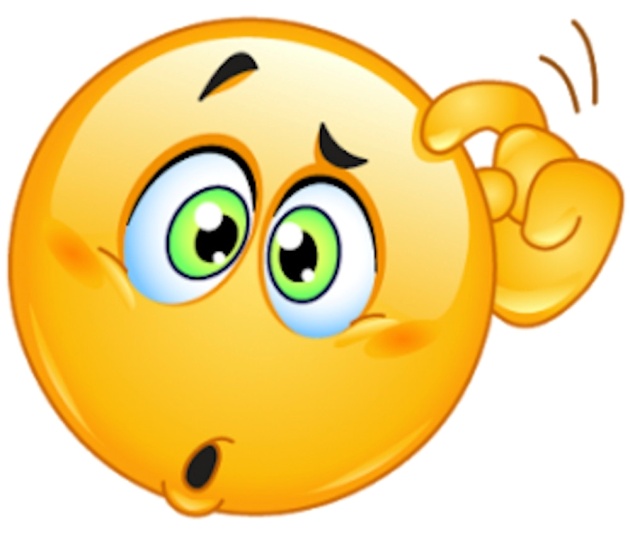 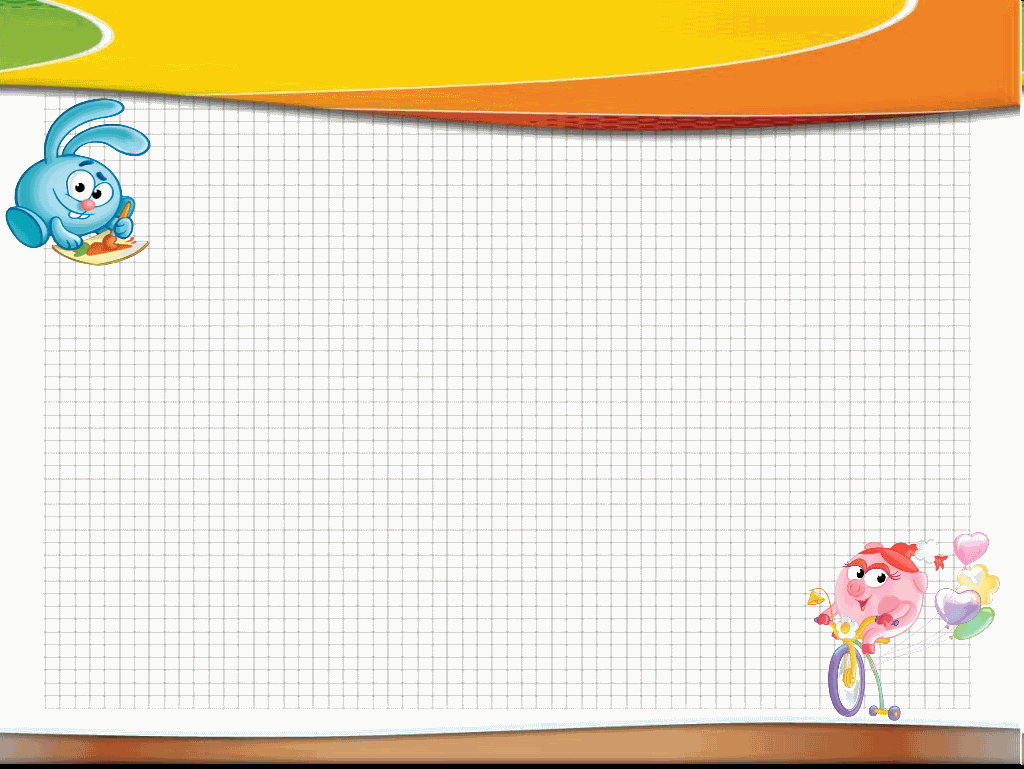 Молодец
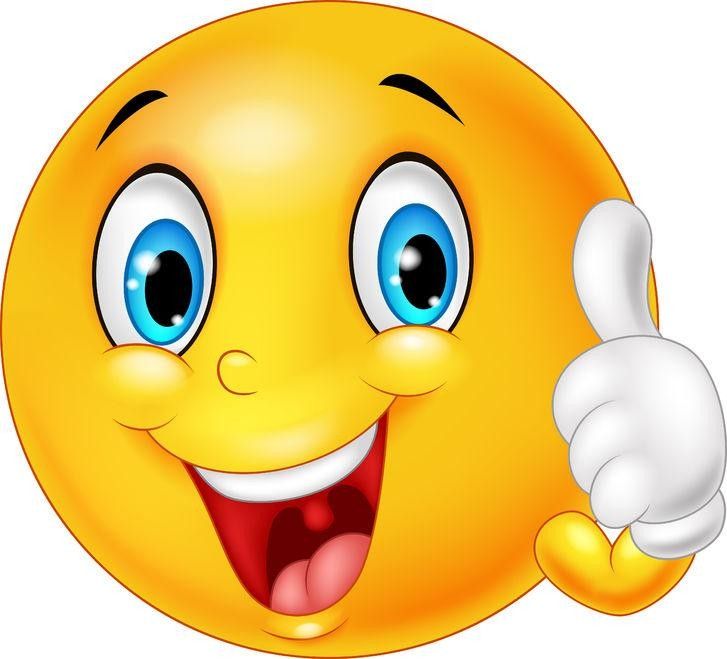 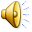 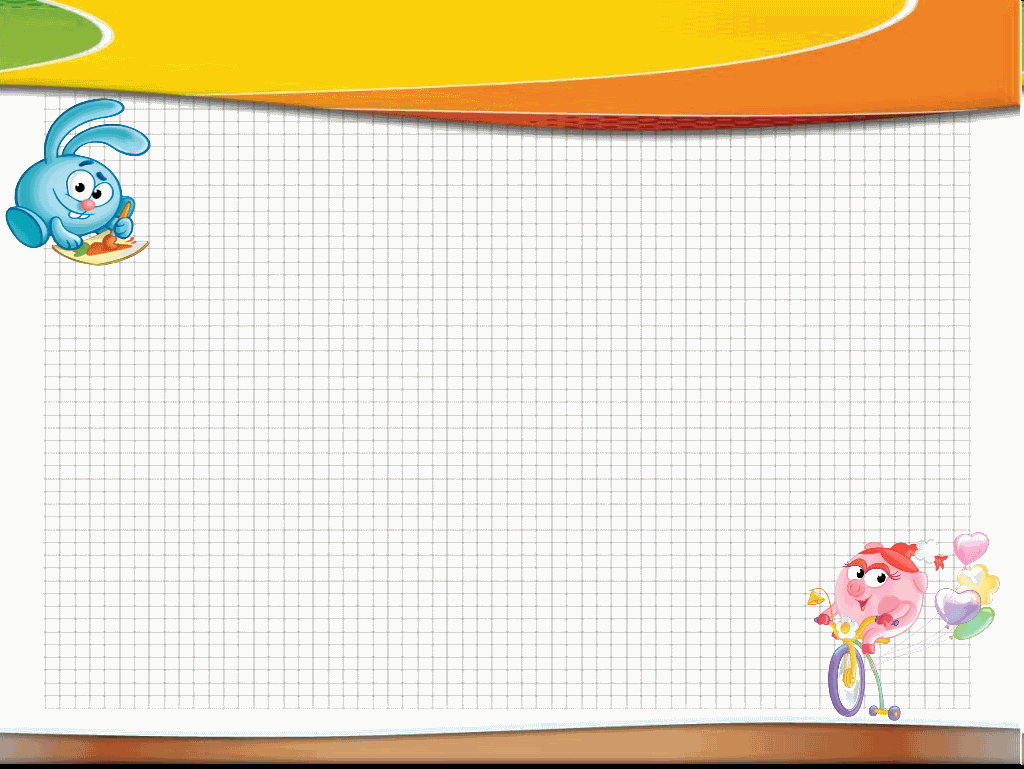 «Анаграмма»Переставь буквы, так чтобы получилось слово:дказарязаря		зарядка		прогулка
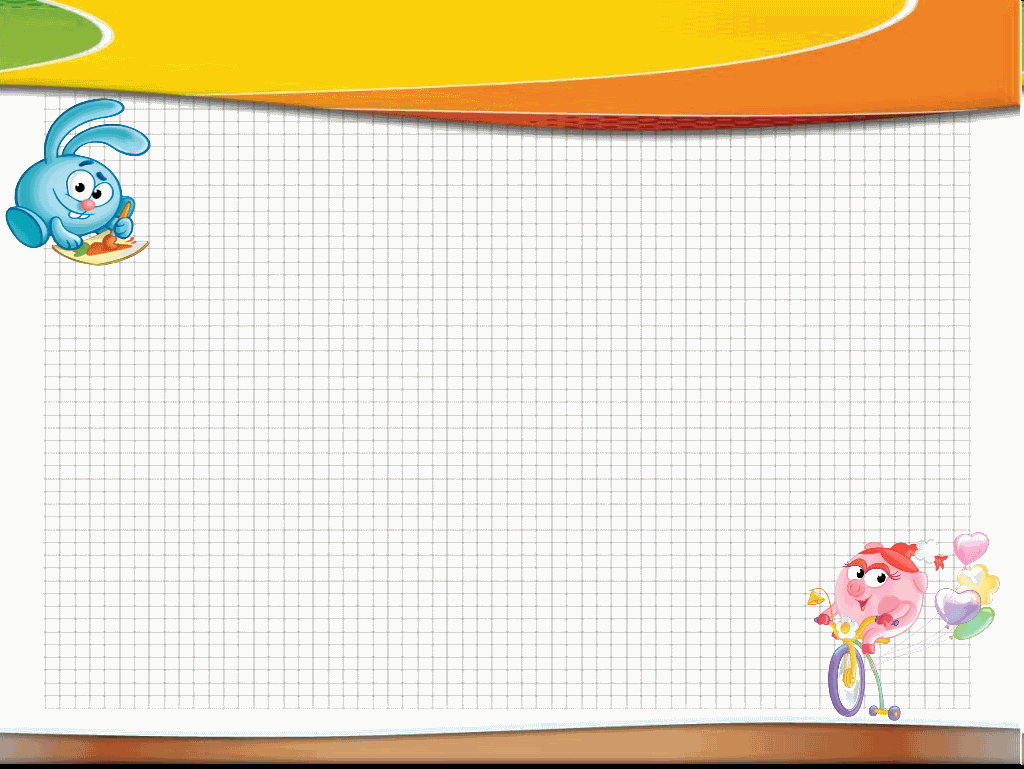 Попробуй еще раз
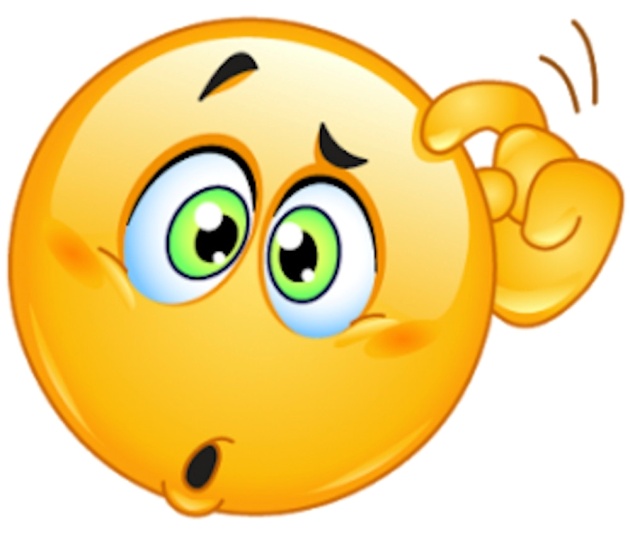 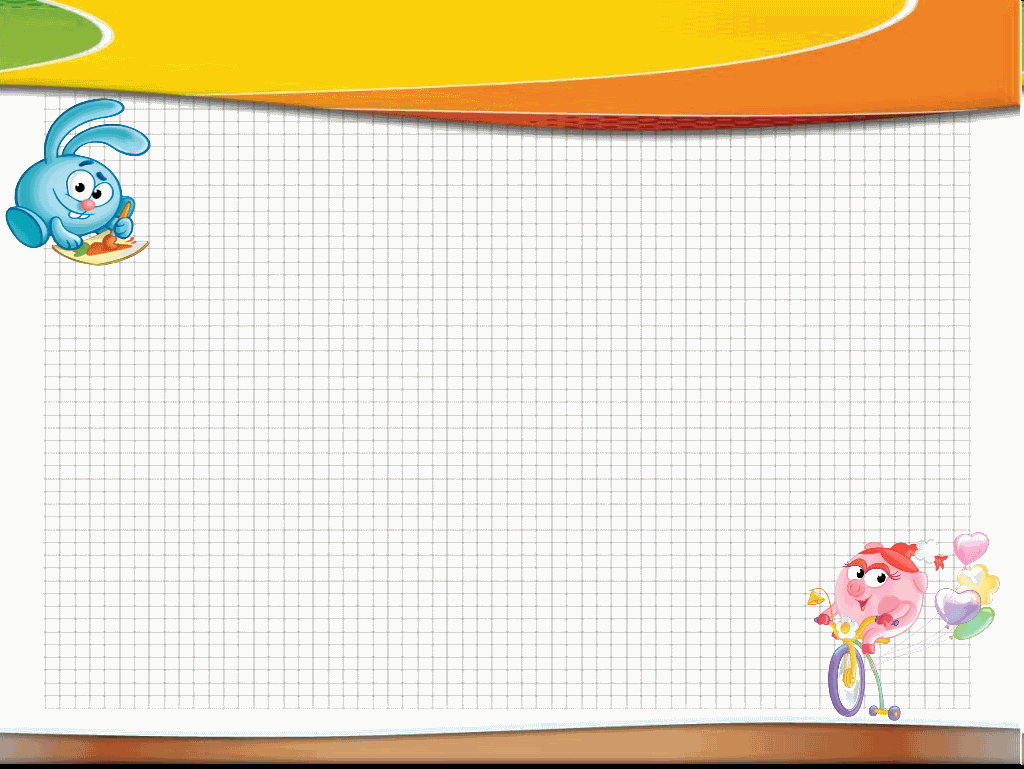 Молодец
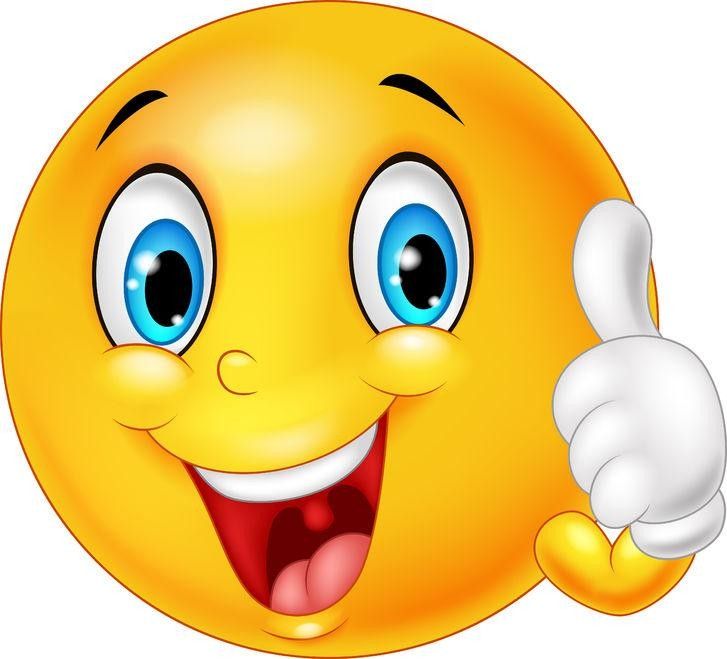 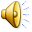 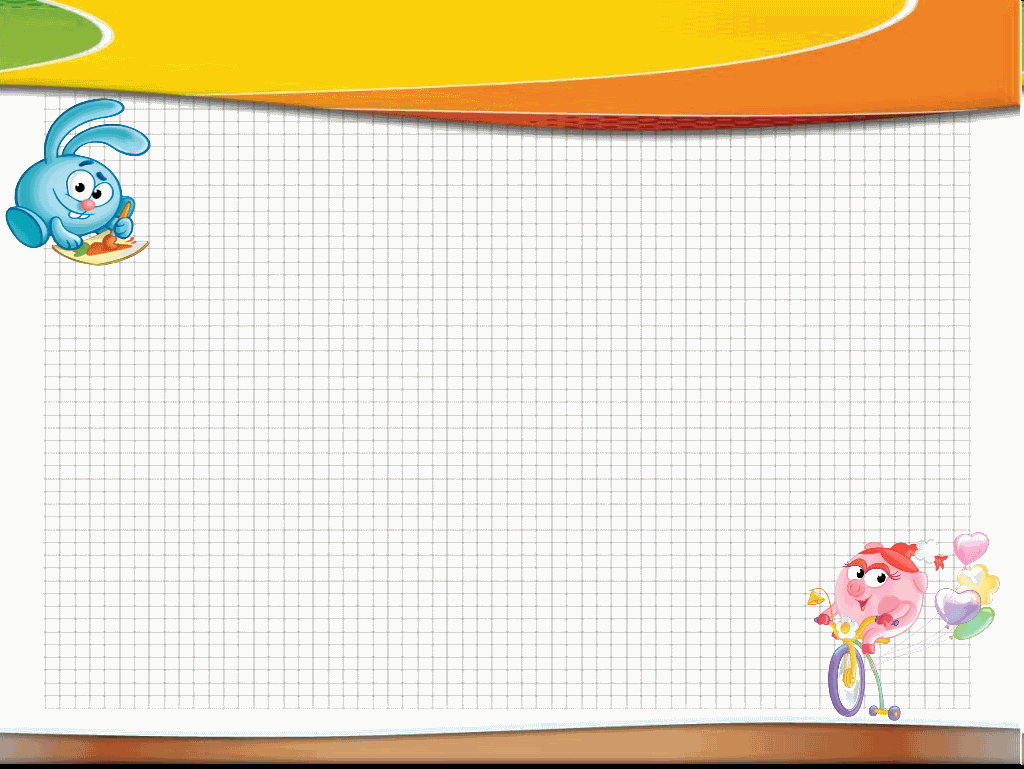 Ура! У тебя все получилось!!!
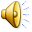 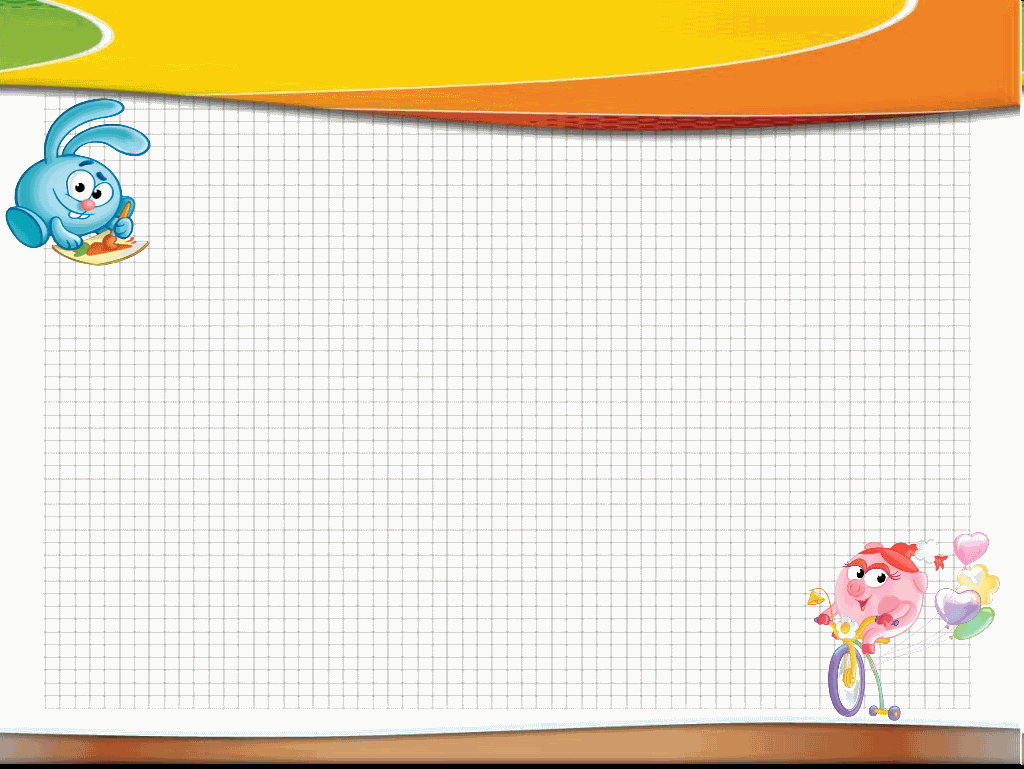 Список использованной литературы1. https://yandex.ru/images2. https://infourok.ru3. https://nsportal.ru/nachalnaya-shkola